আজকের ক্লাশে সবাইকে স্বাগত
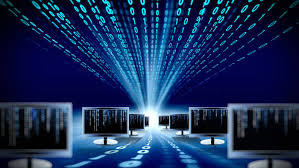 পরিচিতি
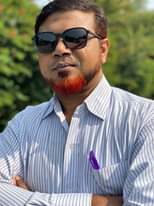 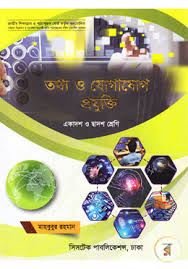 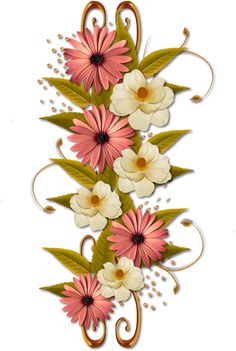 মোঃ আব্দুর রাজ্জাক খোকন                       প্রভাষক
লালপুর মডেল কলেজ       তানোর, রাজশাহী।মোবাইল নং-০১৭১২০০৭১৮৯
শ্রেণি: একাদশ 
         বিষয়: তথ্য ও যোগাযোগ প্রযুক্তি
       অধ্যায়: দ্বিতীয়
        পাঠ: ব্যান্ডউইডথ
         সময়: ৫০ মিনিট
তোমরা ছবিতে কী দেখছ?
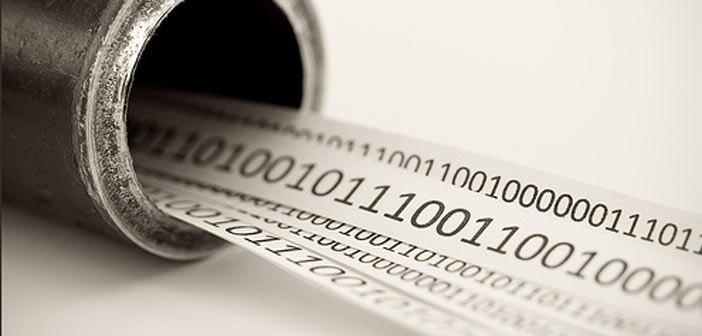 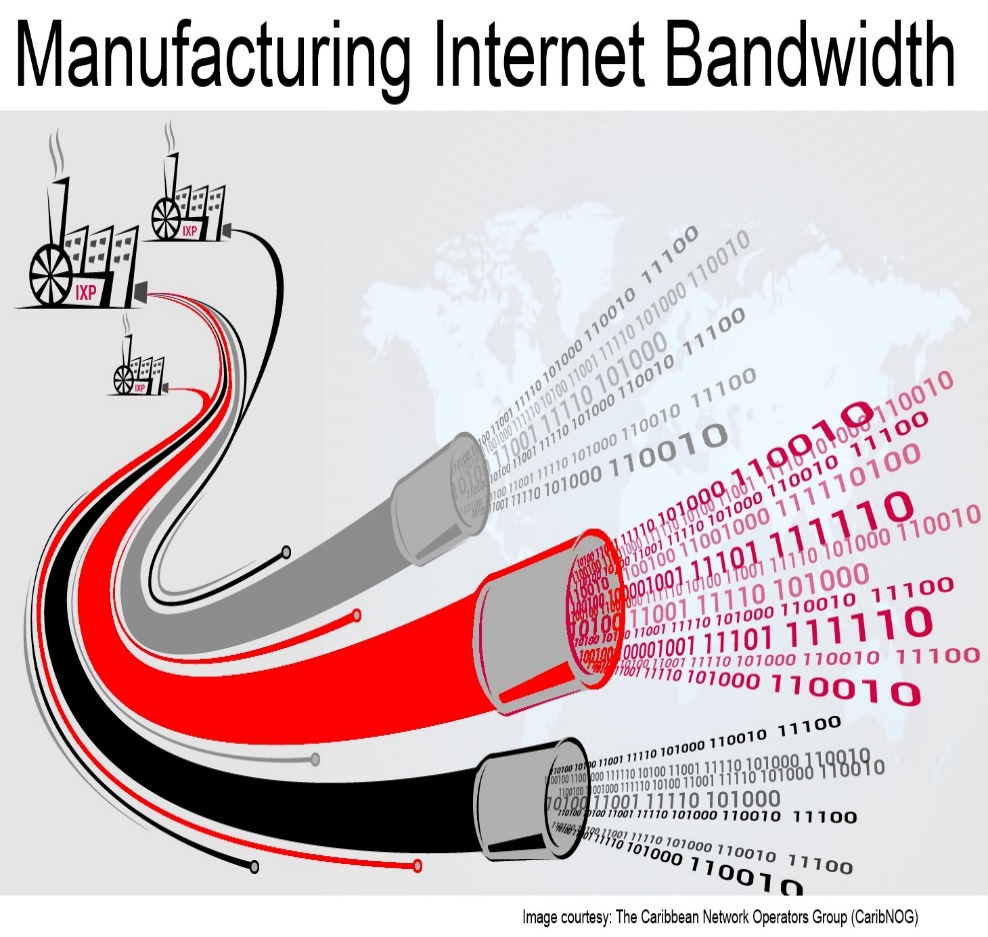 পাইপ
তার
এগুলোর দ্বারা কি কাজ করা হয়
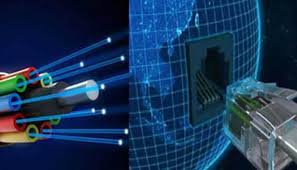 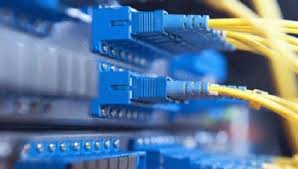 ডেটা ট্রান্সফার
আজকের পাঠের বিষয়
ব্যান্ডউইডথ
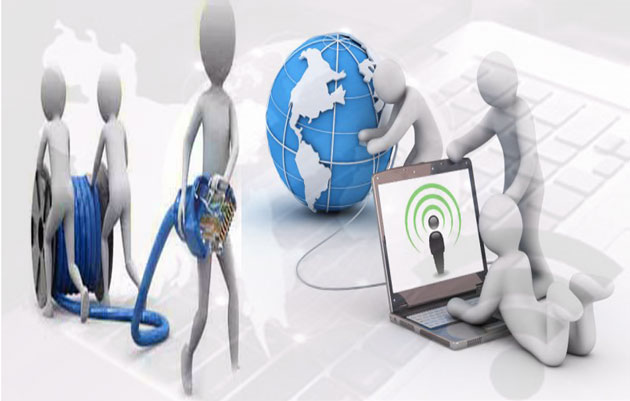 শিখনফল
এই পাঠ শেষে শিক্ষার্থীরা...
১. ব্যান্ডউইডথ কী তা বলতে পারবে;
২. বিভিন্ন প্রকার ব্যান্ডউইডথ এর নাম লিখতে পারবে;
৩. ব্যান্ডউইডথ এর ব্যবহার ব্যাখ্যা করতে পারবে।
ব্যান্ডউইডথ:
তোমরা নিচের ছবিতে কী দেখছ?
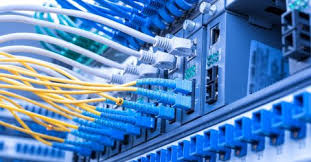 কেবলস
একটি নির্দিষ্ট সময়ে চ্যানেল দিয়ে যে পরিমাণ ডেটা স্থানান্তরিত হয় তার পরিমাণকে ব্যান্ডউইডথ হিসেবে পরিমাপ করা হয় । একে ডেটা ট্রান্সমিশন স্পিড হিসাবেও চিহ্নিত করা হয়ে থাকে।
একক কাজ
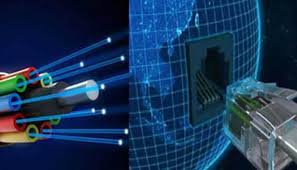 ব্যান্ডউইডথ কী লেখ।
ব্যান্ডউইডথ এর প্রকার:
ডেটা ট্রান্সফার গতির ওপর ভিত্তি করে কমিউনিকেশন গতি কে তিন ভাগে ভাগ করা যায়।
ন্যারো ব্যান্ড (Narrow Band
ভয়েস ব্যান্ড (Voice Band)
ব্রড ব্যান্ড (Broad Band)
ন্যারো ব্যান্ড (Narrow Band)
ব্যান্ডউইডথ এর প্রকার:
তোমরা নিচের ছবিতে কী দেখছ?
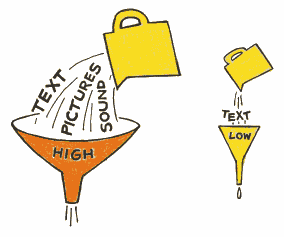 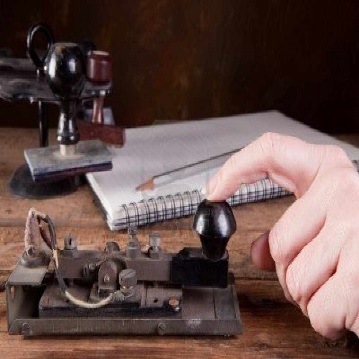 শুধুমাত্র টেক্সট স্থানান্তর হচ্ছে
ধীর গতির ডেটা স্থানান্তর হচ্ছে
ন্যারো ব্যান্ড (Narrow Band)
তোমরা নিচের ছবিতে কী দেখছ?
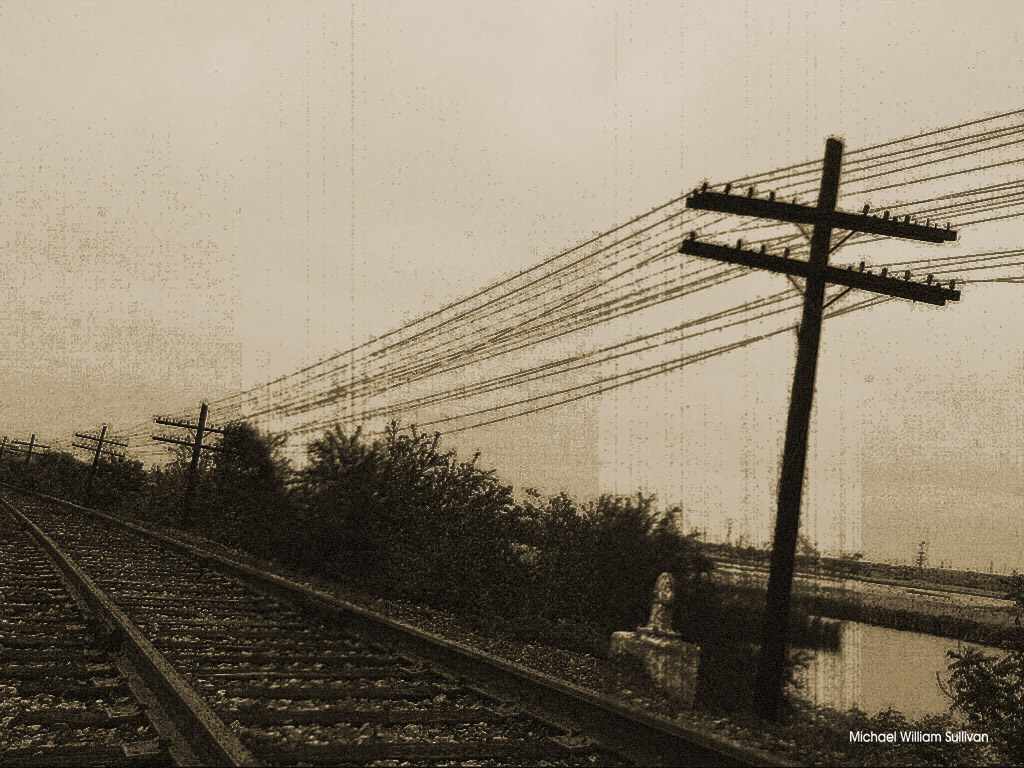 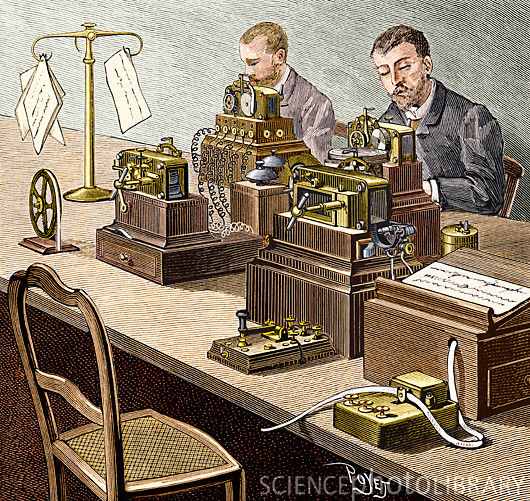 টেলিগ্রাফ
ডেটা স্থানান্তর
ভয়েস ব্যান্ড (Voice Band)
তোমরা নিচের ছবিতে কী দেখছ?
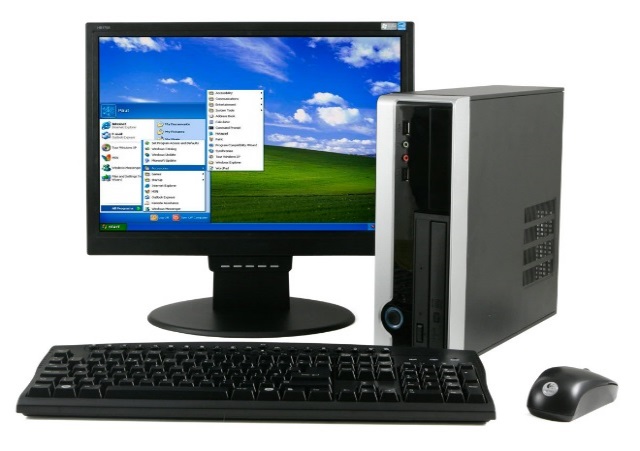 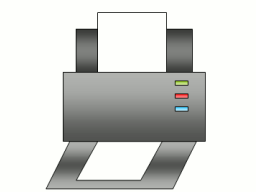 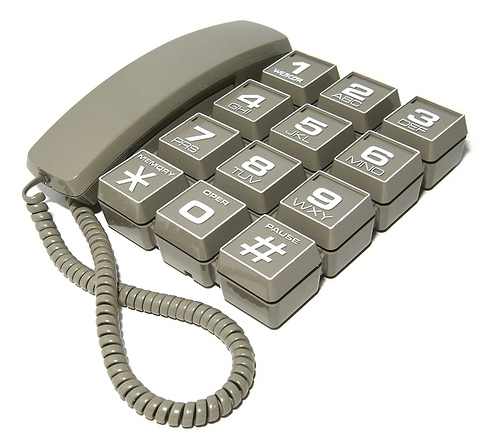 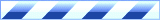 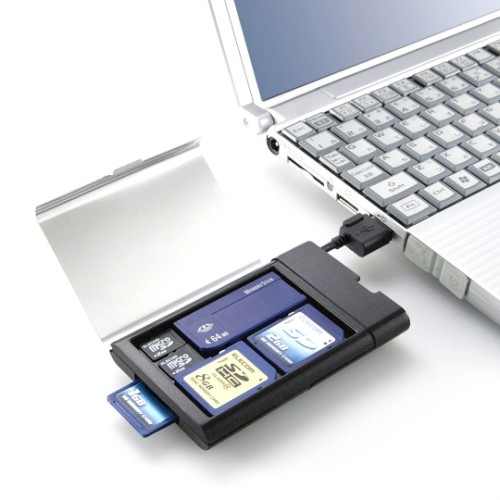 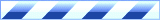 কম্পিউটার থেকে প্রিন্টারে       তথ্য যাচ্ছে
কার্ড রিডার
ল্যান্ড টেলিফোন
ব্রড ব্যান্ড (Broad Band)
তোমরা নিচের ছবিতে কী দেখছ?
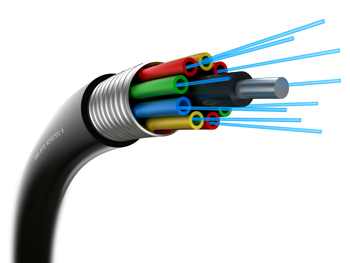 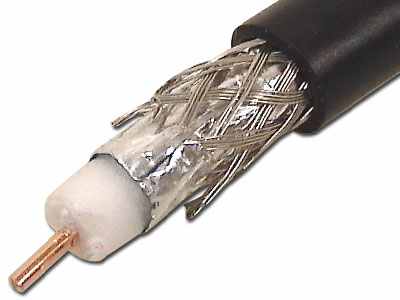 অপটিক্যাল ফাইবার
কো-এক্সিয়াল ক্যাবল
ব্রড ব্যান্ড (Broad Band)
তোমরা নিচের ছবিতে কী দেখছ?
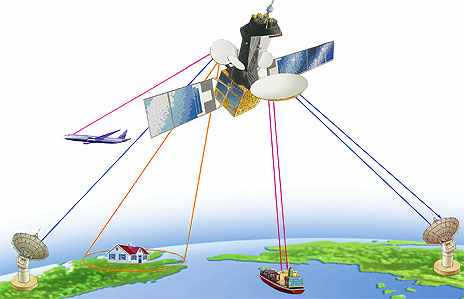 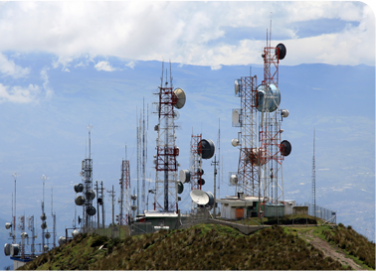 স্যাটেলাইট
মাইক্রোওয়েভ
জোড়ায় কাজ
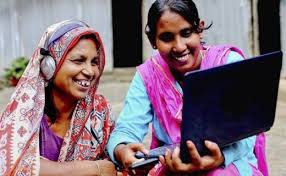 ব্যান্ডউইডথ এর নাম গুলো লেখ।
ব্যান্ডউইডথ এর ব্যবহার:
তোমরা নিচের ছবিতে কী দেখছ?
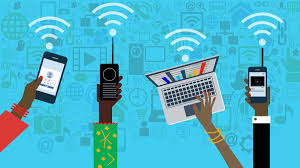 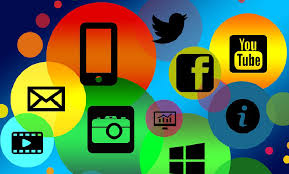 ওয়াই ফাই
ব্রাউজার
ব্যান্ডউইডথ এর ব্যবহার:
তোমরা নিচের ছবিতে কী দেখছ?
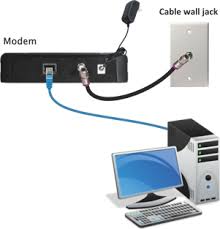 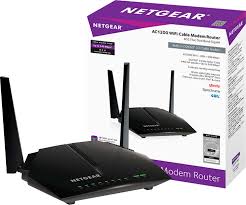 কেবল মডেম
নেটগিয়ার মডেম
ব্যান্ডউইডথ এর ব্যবহার:
তোমরা নিচের ছবিতে কী দেখছ?
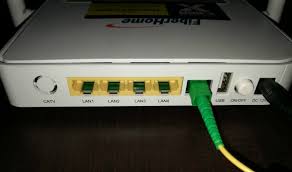 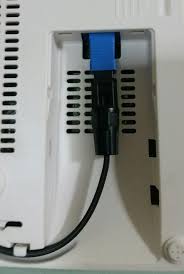 পোর্ট মডেম
অপটিক মডেম
ব্যান্ডউইডথ এর ব্যবহার
তোমরা নিচের ছবিতে কী দেখছ?
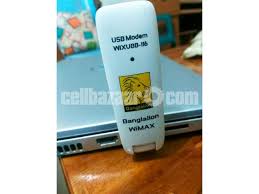 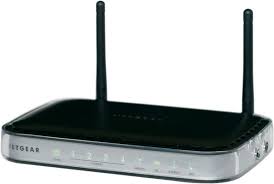 বাংলালায়োন মডেম
ওয়্যারল্যাস মডেম
ব্যান্ডউইডথ এর ব্যবহার
তোমরা নিচের ছবিতে কী দেখছ?
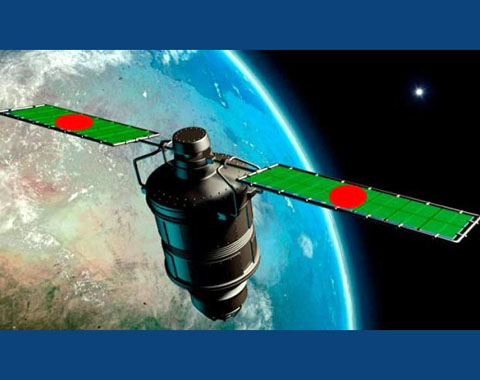 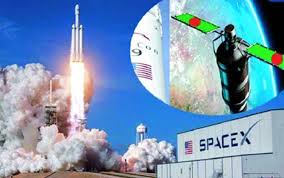 বঙ্গবন্ধু-১ স্যাটেলাইট সেবা
বঙ্গবন্ধু-১ স্যাটেলাইট
দলগত কাজ
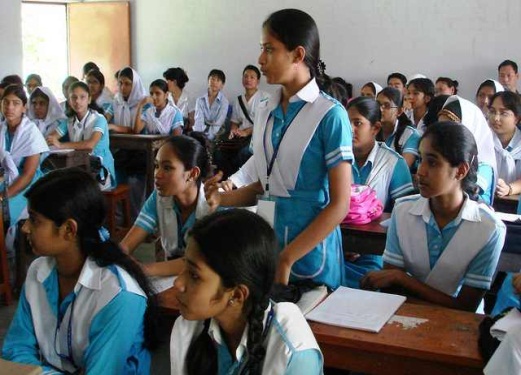 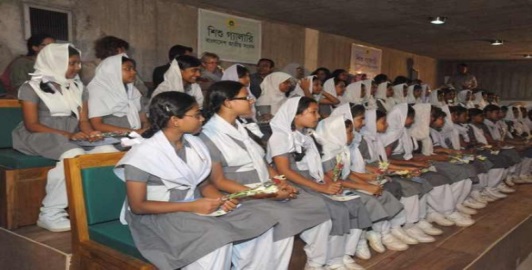 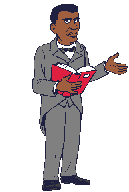 ব্যান্ডউইডথ এর ব্যবহার গুলো লেখ।
মূল্যায়ন
১. ব্যান্ডউইথ কী ?
    ক. ডেটা প্রবাহের হার      খ.    ডেটা প্রবাহের মাধ্যম
    গ. ডেটা প্রবাহের দিক      ঘ.    ডেটা প্রবাহের পদ্ধতি
সমাধান:-ক
২. ডেটা স্থানান্তরের হারকে বলে
   ক. ব্যান্ডমিটার               খ. ব্যান্ডউইথ 
   গ. ডেটা ট্রান্সমিশন           ঘ. ডেটা কানেকশন
সমাধান:-ক
৩. ভয়েস ব্যান্ড বেশি ব্যবহৃত হয় কোনটিতে 
   ক. টেলিফোনে                খ. টেলিগ্রাফে 
    গ. স্যাটেলাইটে               ঘ. কম্পিউটারে
সমাধান:-খ
বাড়ির কাজ
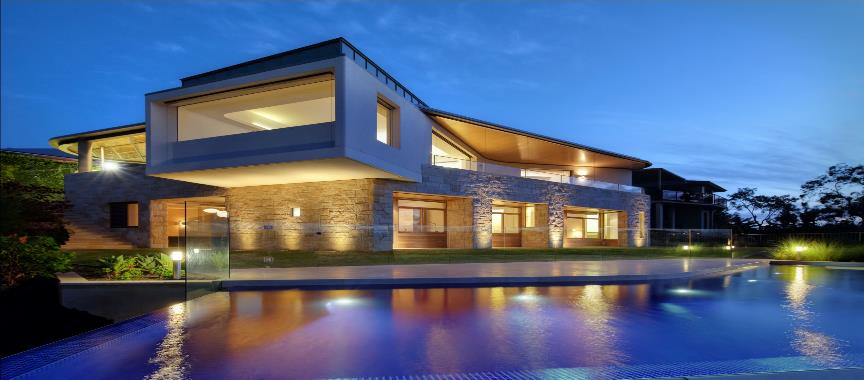 ব্রডব্যান্ড ইন্টারনেট কানেকশনের ৩টি করে সুবিধা ও অসুবিধা লিখে আনবে।
ধন্যবাদ
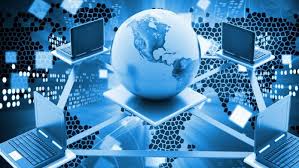